Praktyki we Włoszech 2019
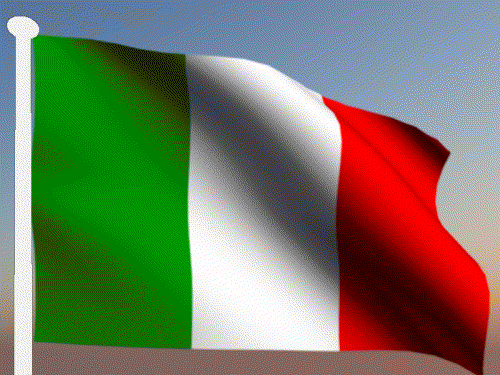 Holovatiuk Vitalii  3-C
Do Włoch ja i moi koledzy z klasy jechaliśmy autobusem,droga nie była bardzo ciężka, i jakiść 1500 km mineły w chwili.
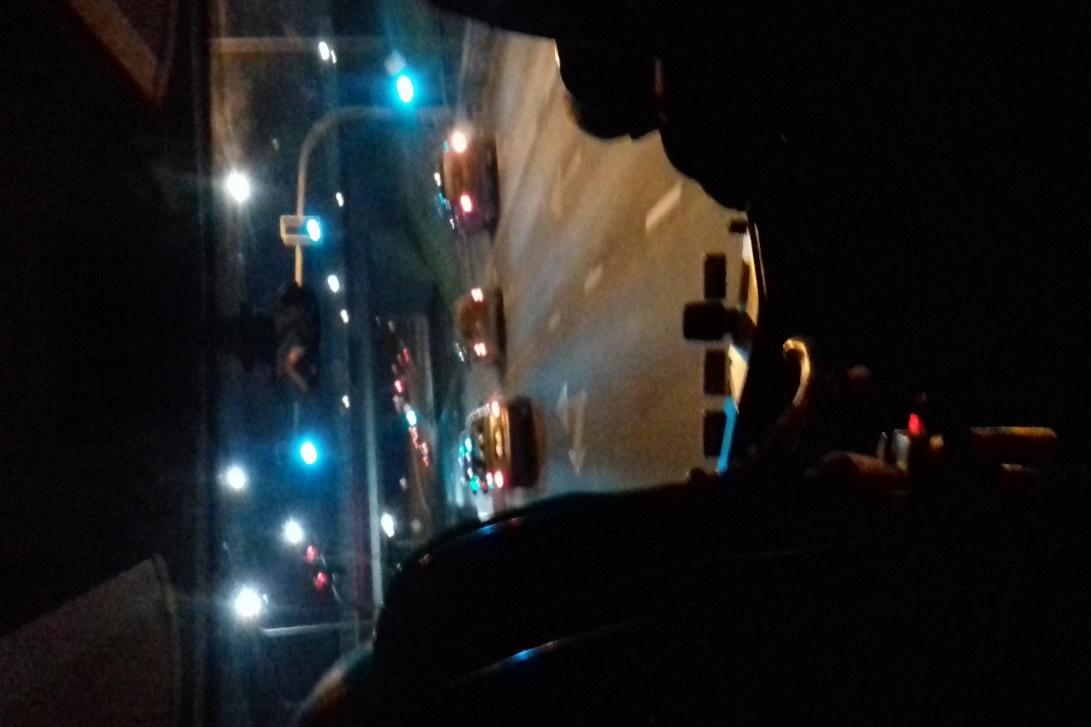 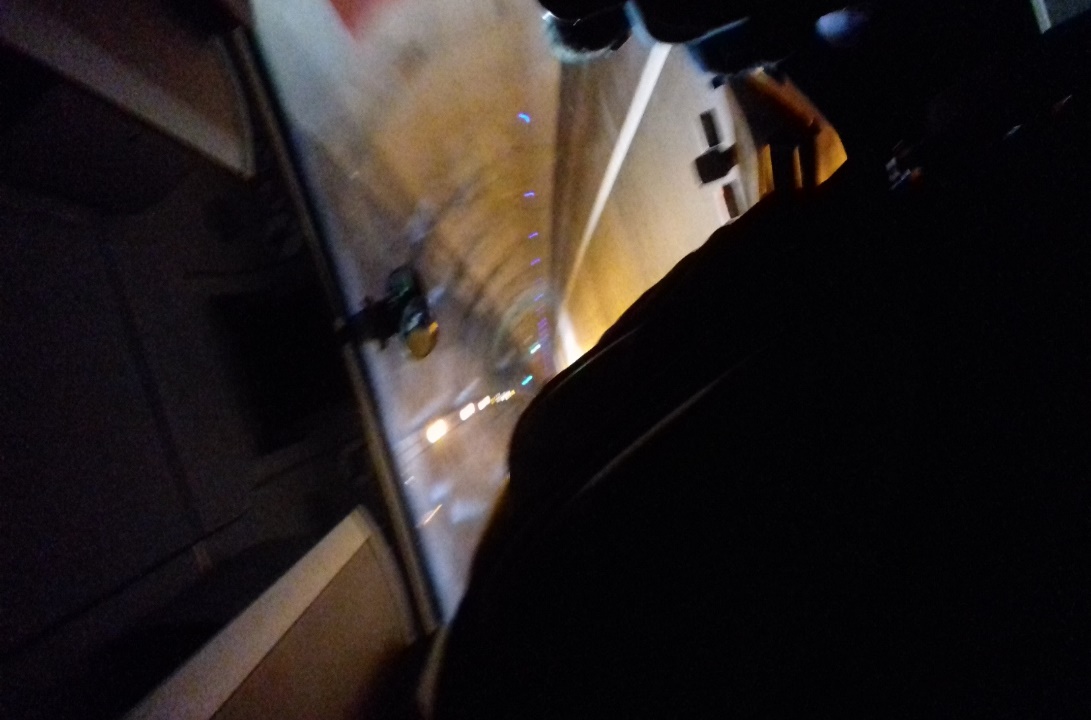 Oczywiśće robiliśmy małe przerwy,i pod czas przerw mogłem zobaczyć fantastyczny pejzaży innych krajów,na zdjęciach widać fajne góry Austrii.
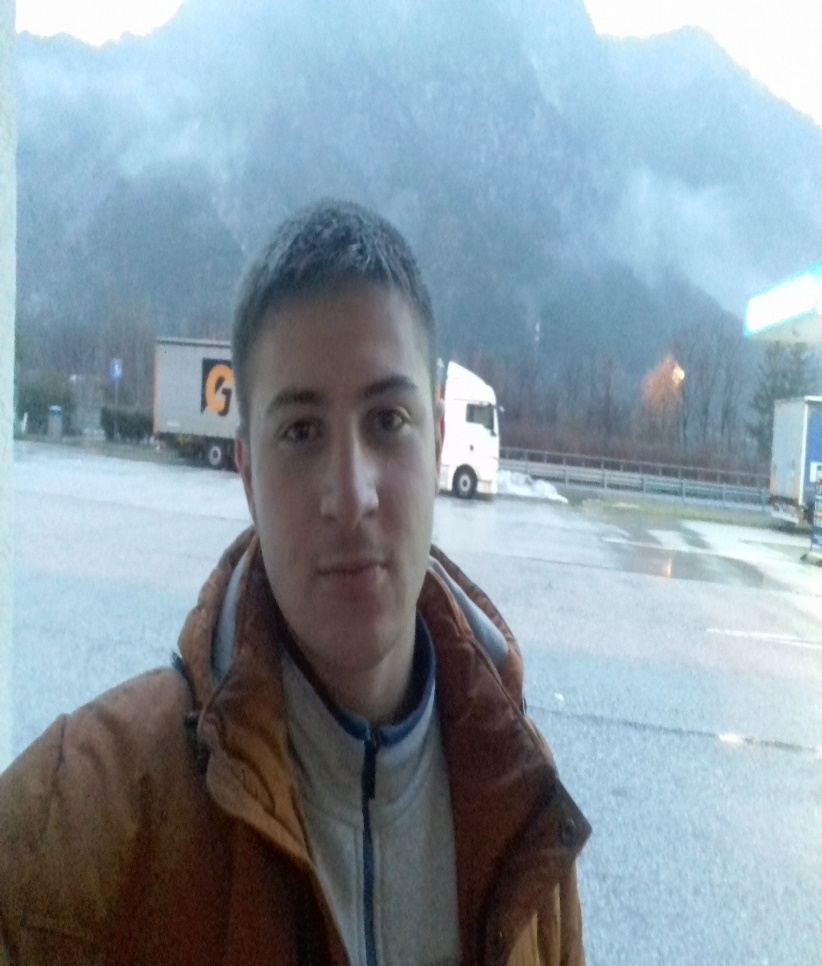 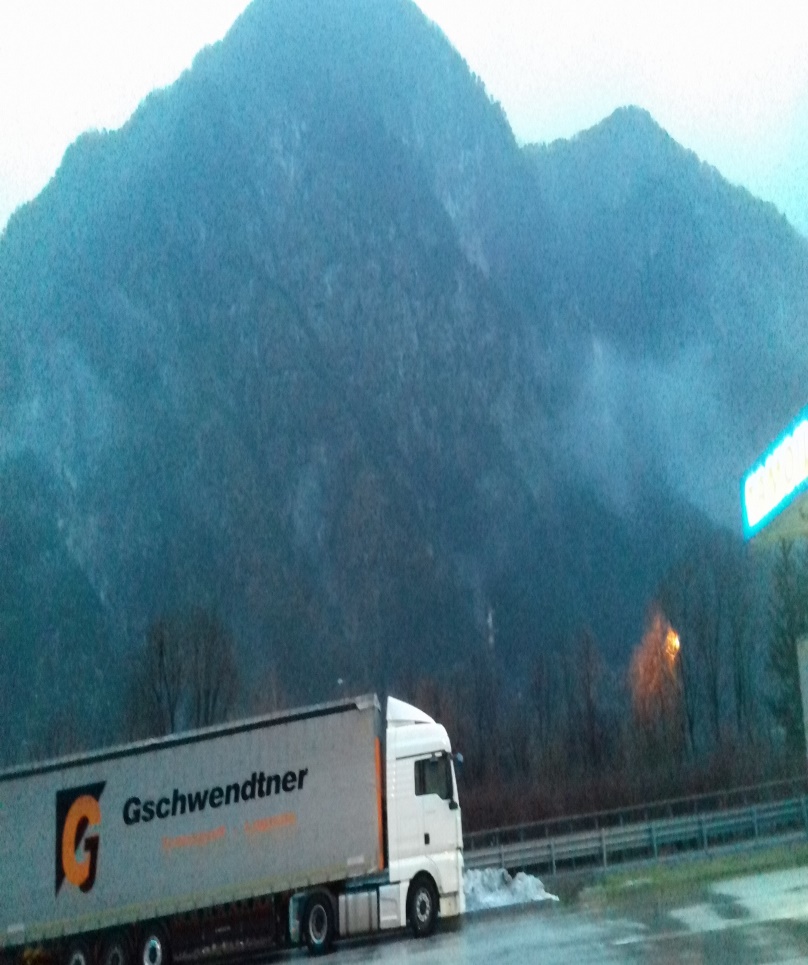 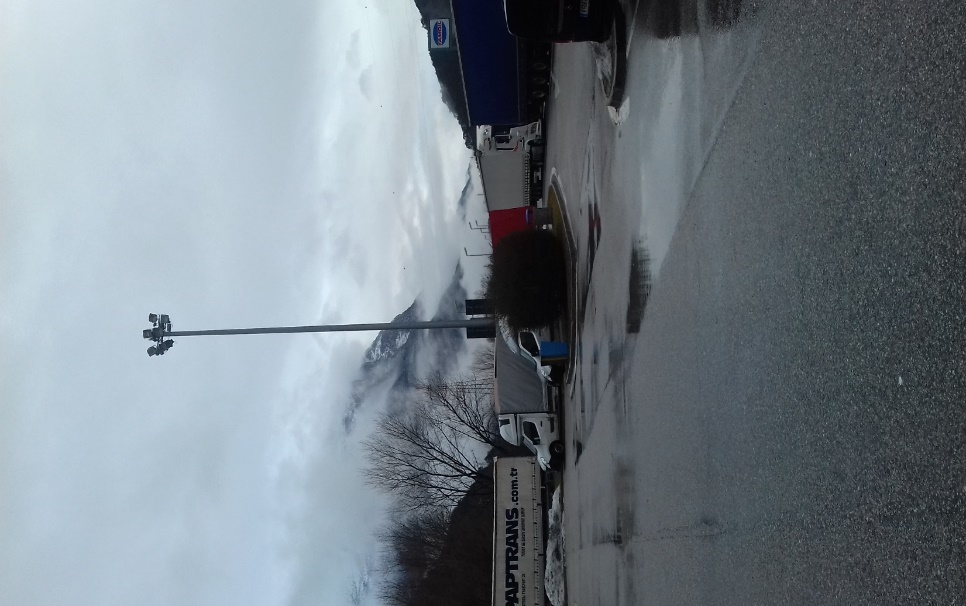 Po przyjeżdzie mieszkałem w hotelu Bengasi,pokój i jego pracowniki i oczywiście tradycyjne jedzenie spodobało się mi odrazu.
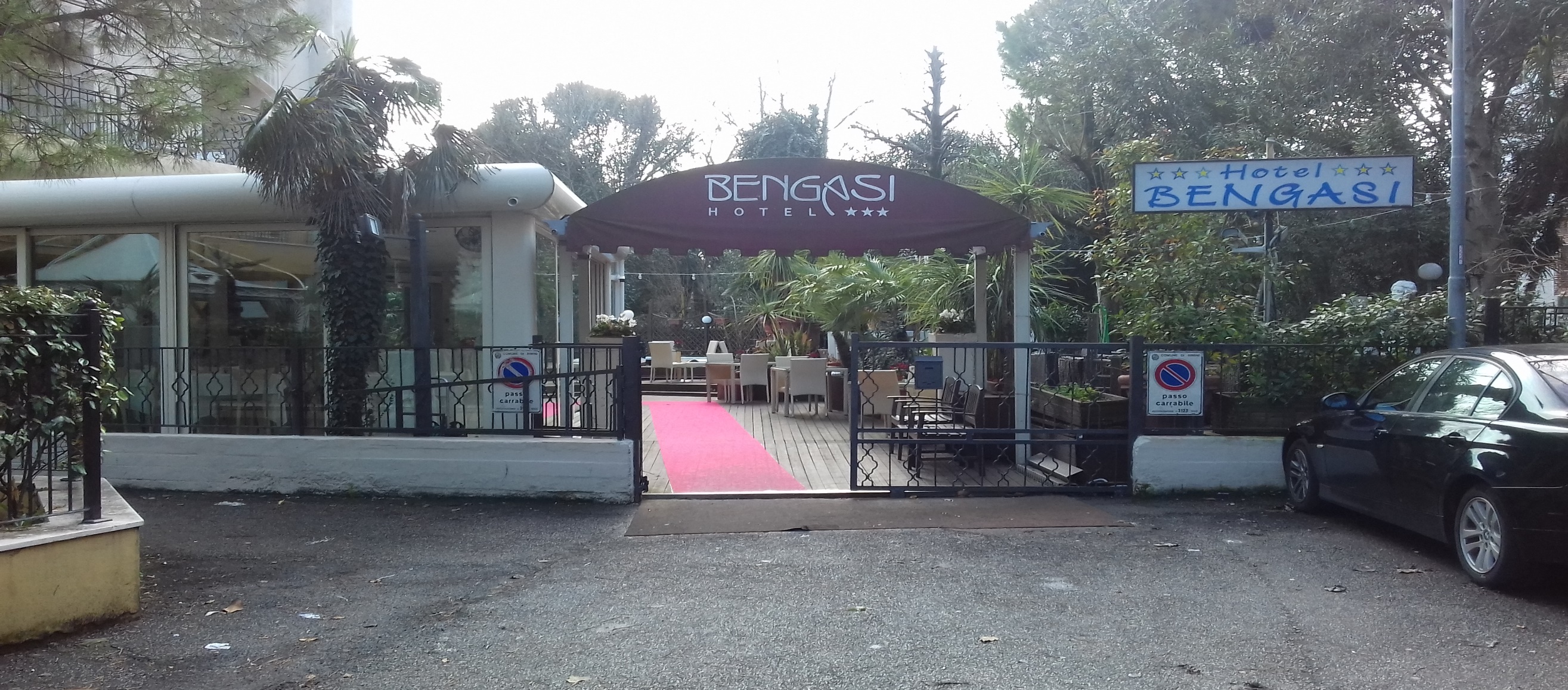 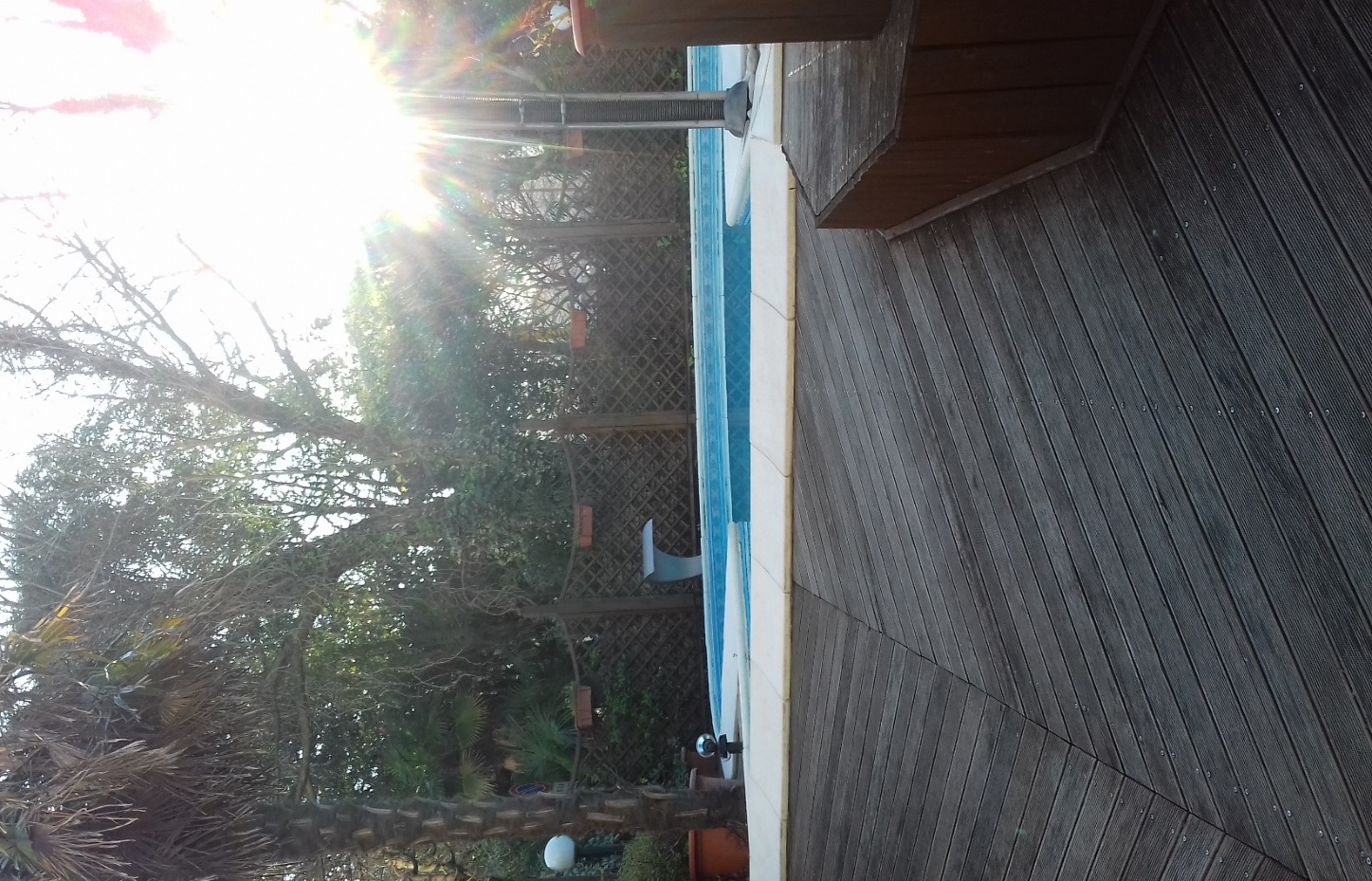 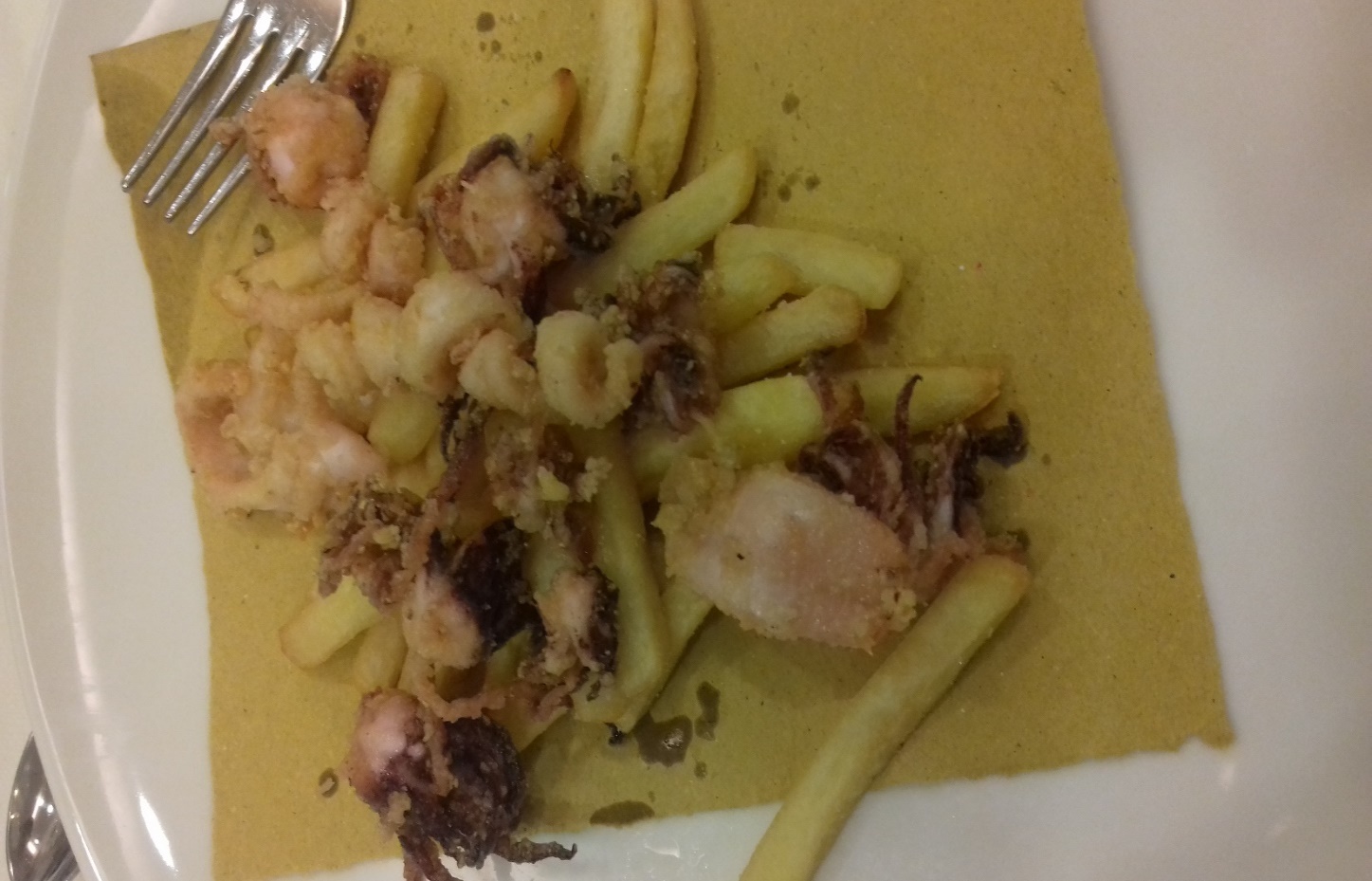 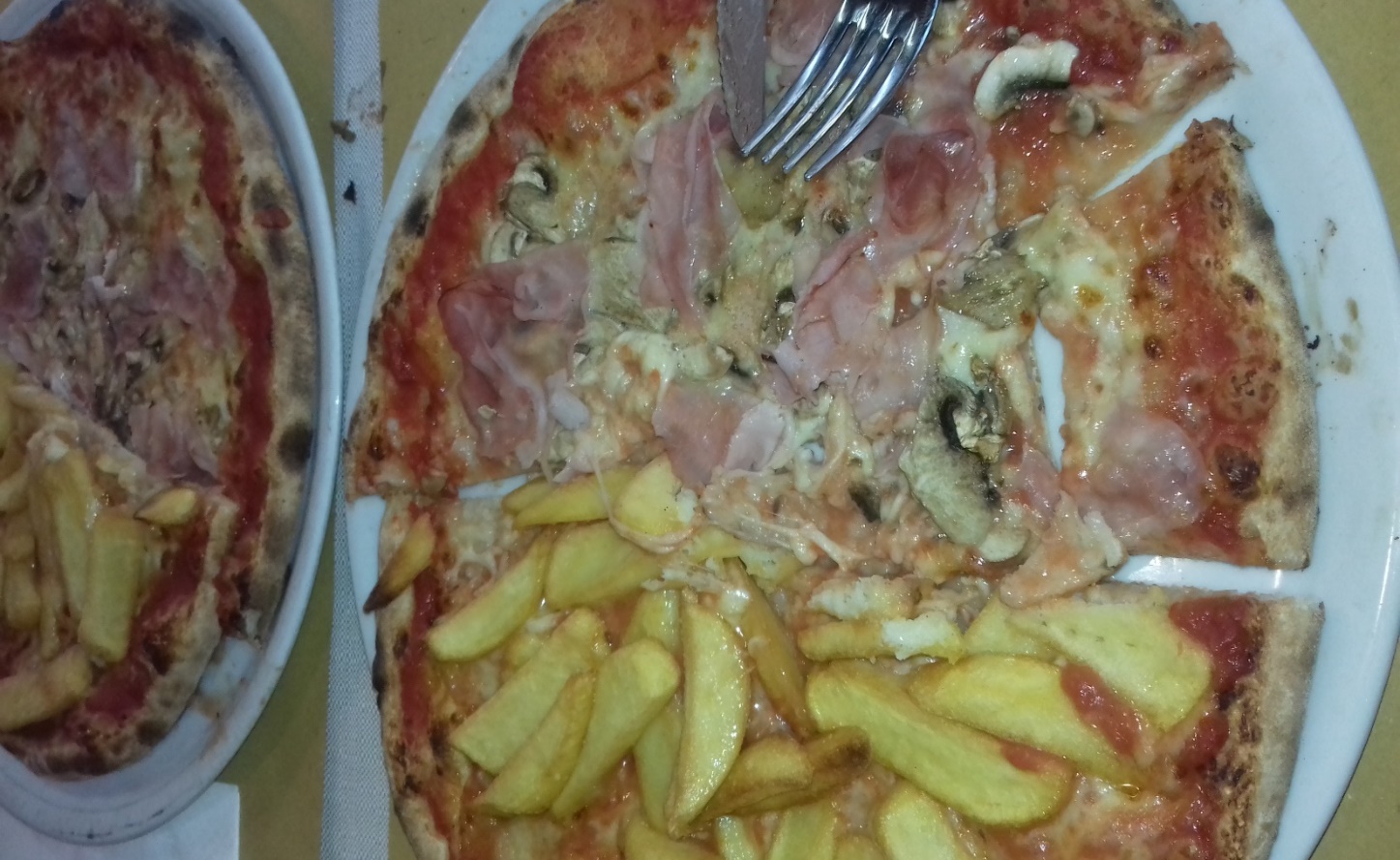 Miasto w którym mieszkałem nazywa się Rimini i znajduje się nad morzem,ono nie jest dyże ale ma wielką historią i wielo pamiątek.
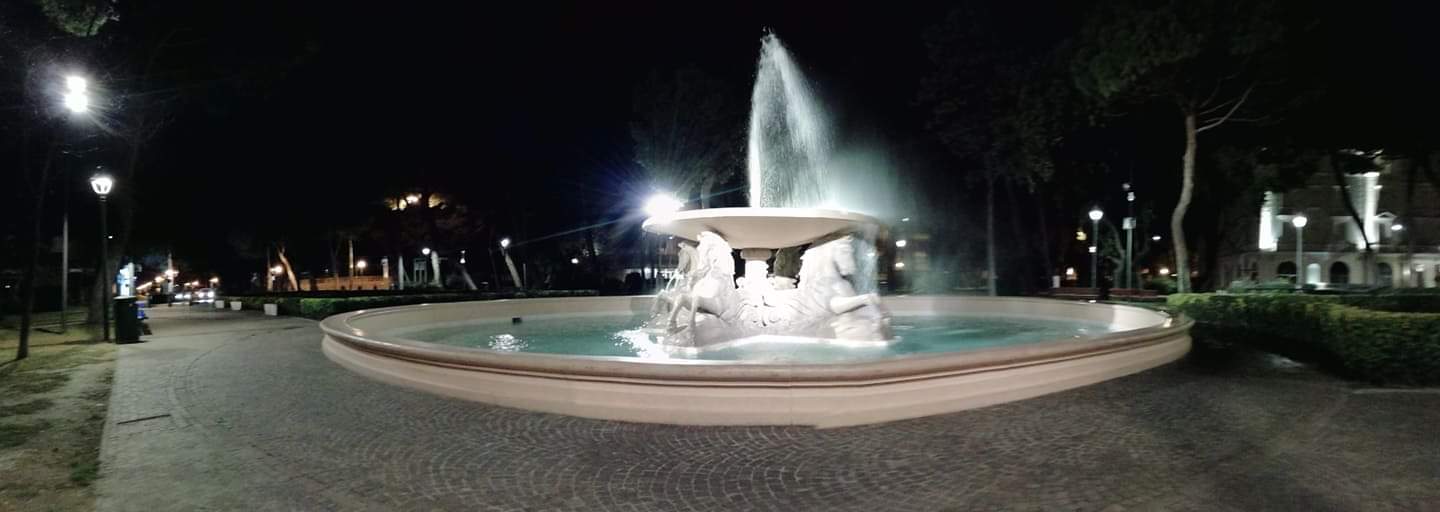 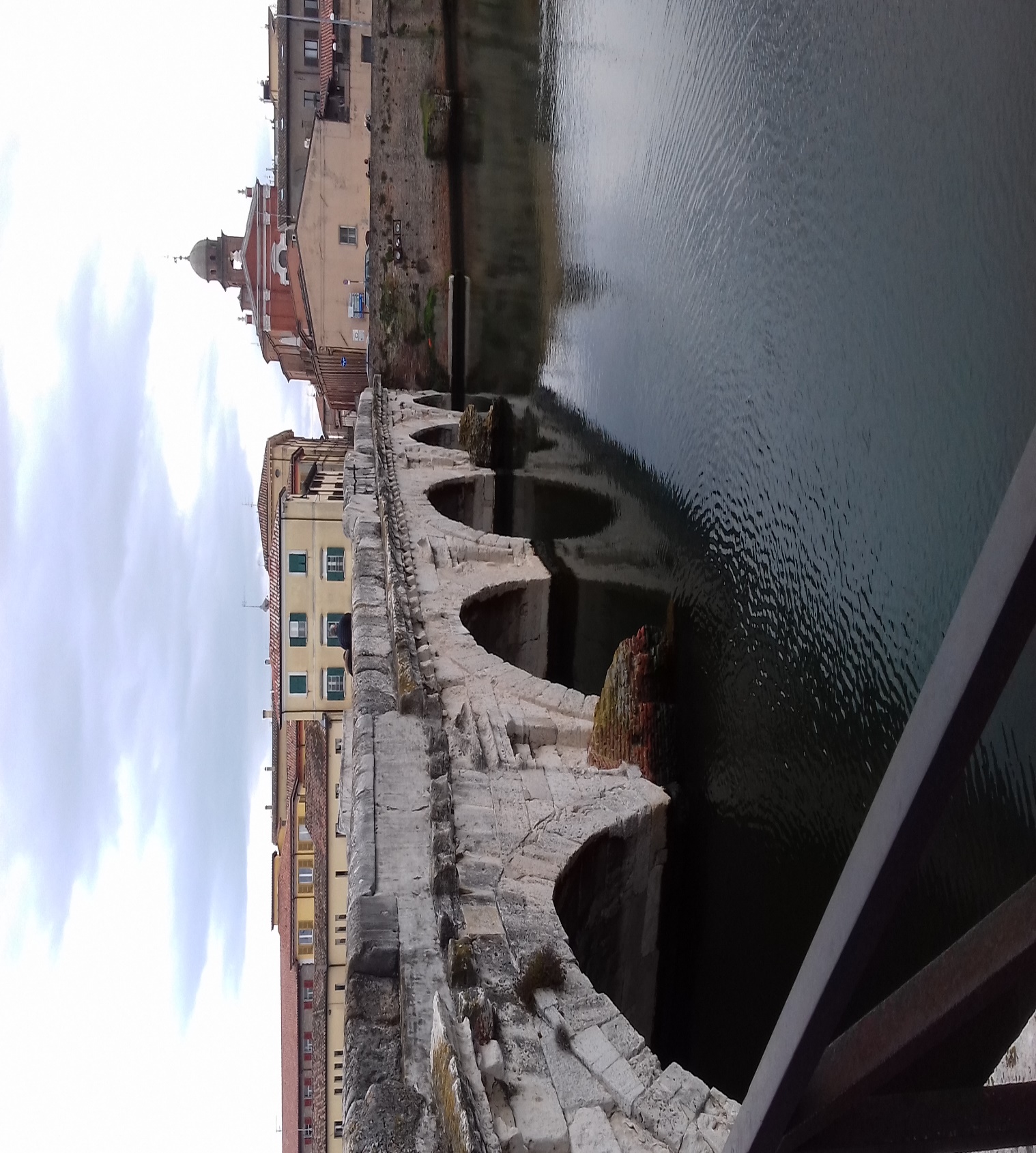 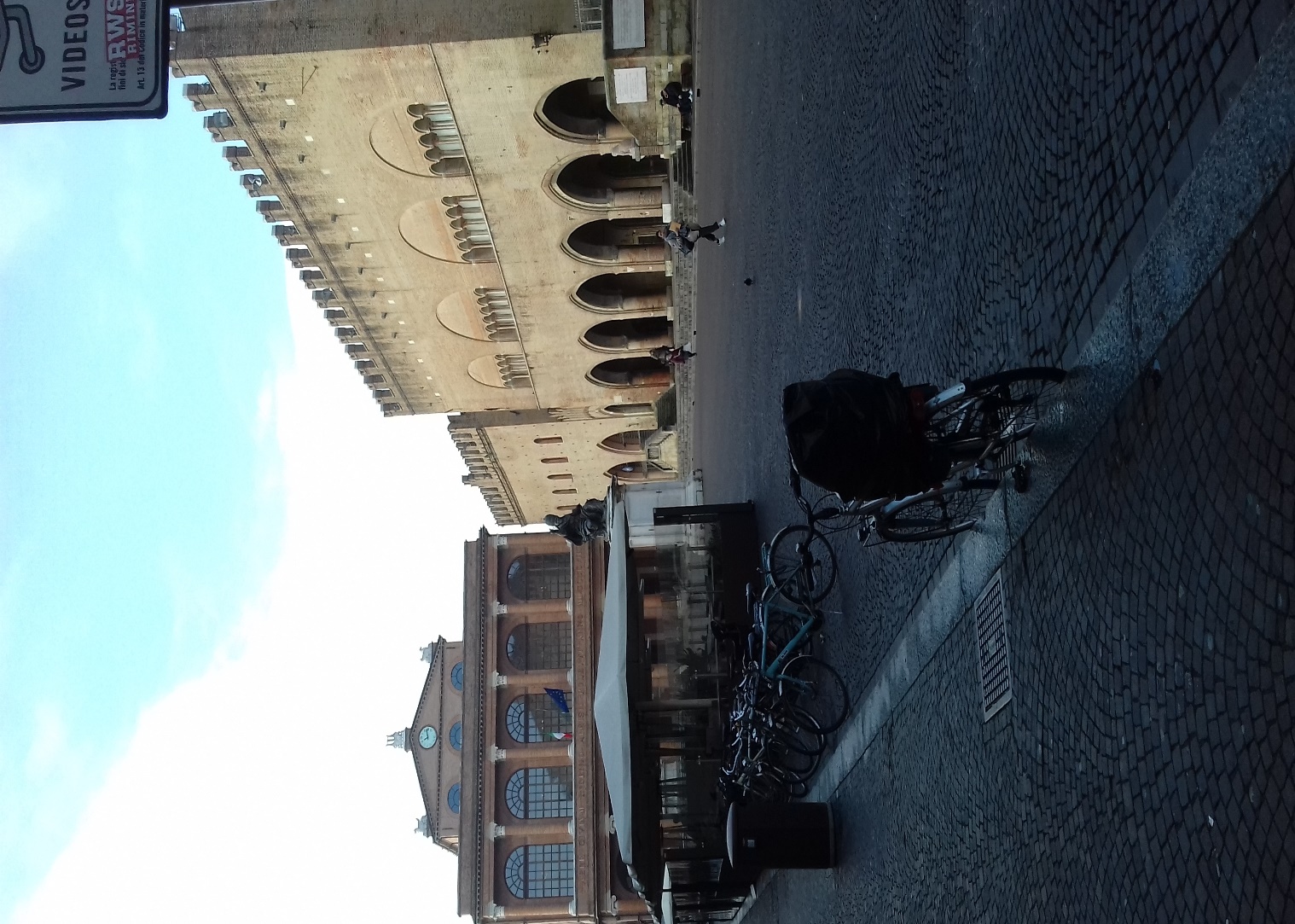 Pracowałem w dużym przedsiębiorstwie we Włoszech.Firma ma nazwe POLARIUS. W niej otrzymałem wielkie doświadczenie w swoim zawodzie.
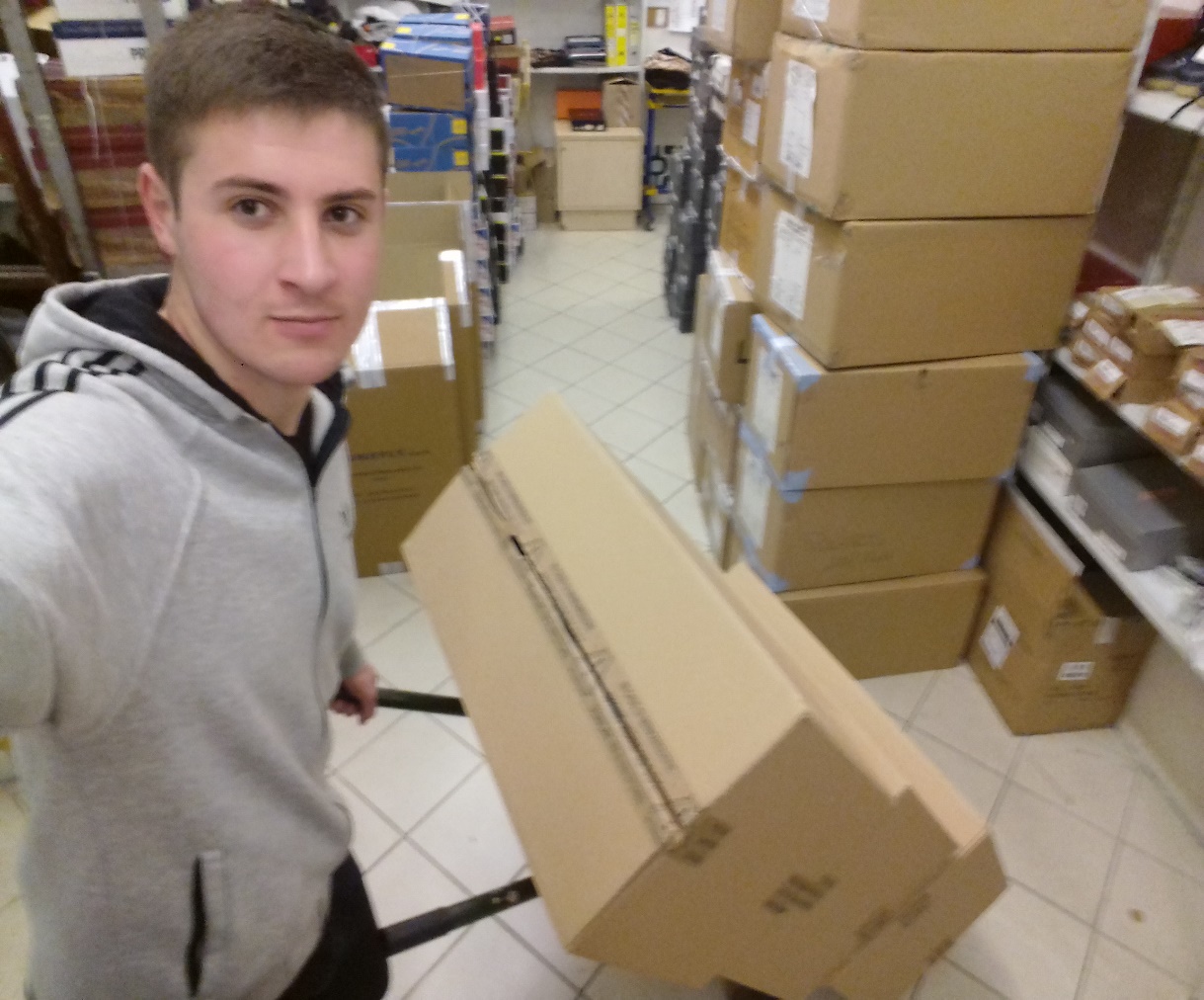 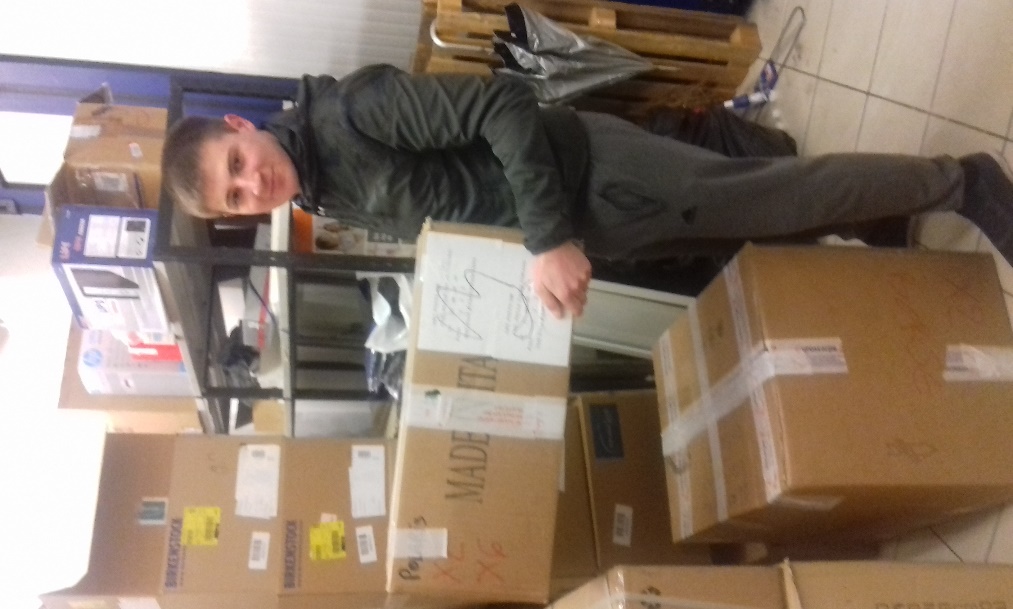 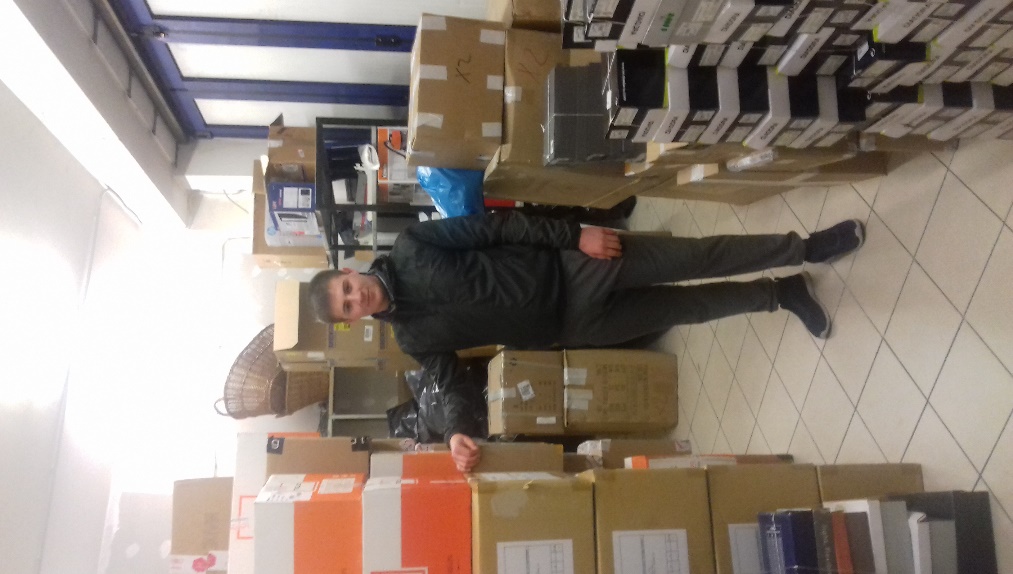 Także byliśmy w Wenecji i San Marino,gdzie ja uwidziałem bardzo dużo fajnych rzeczy.
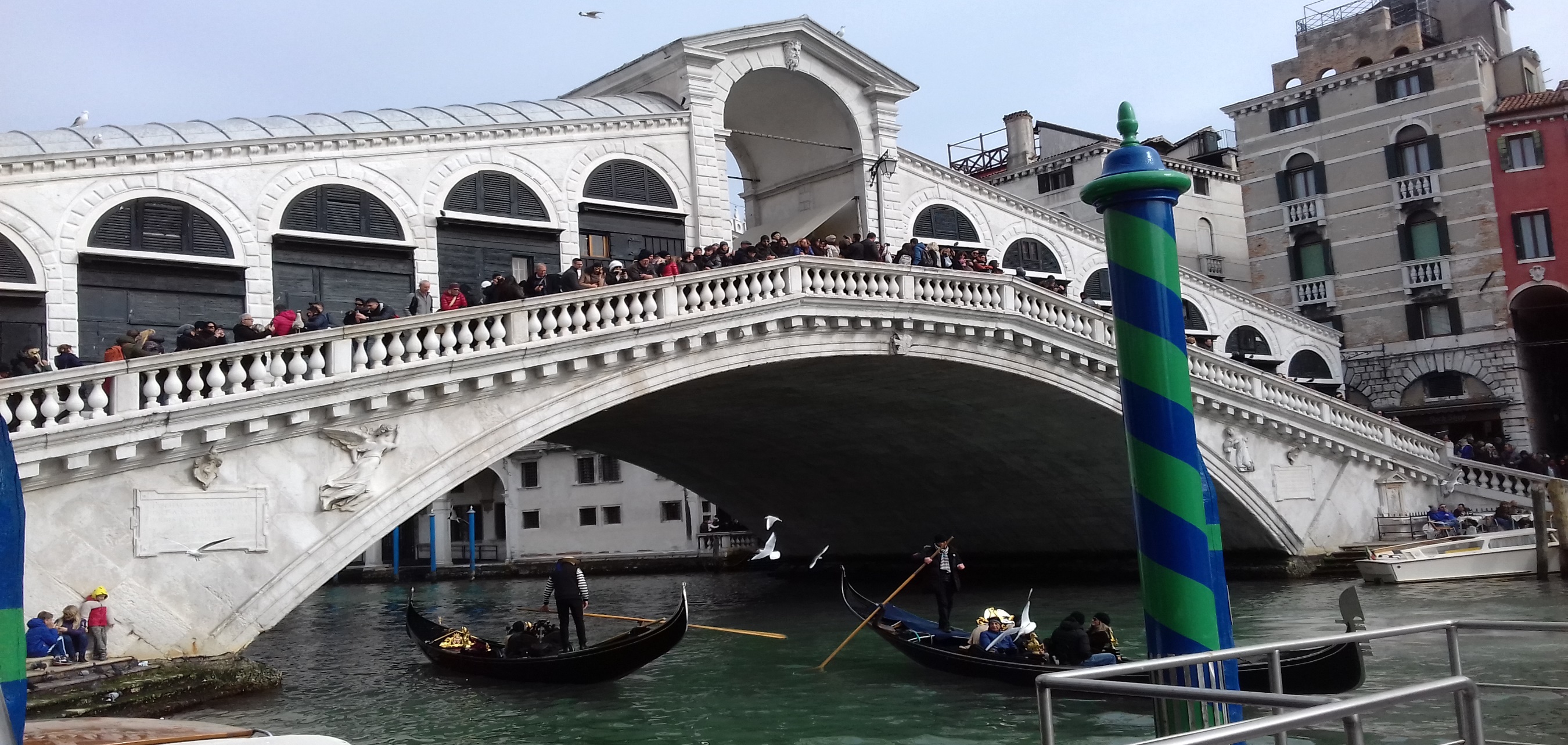 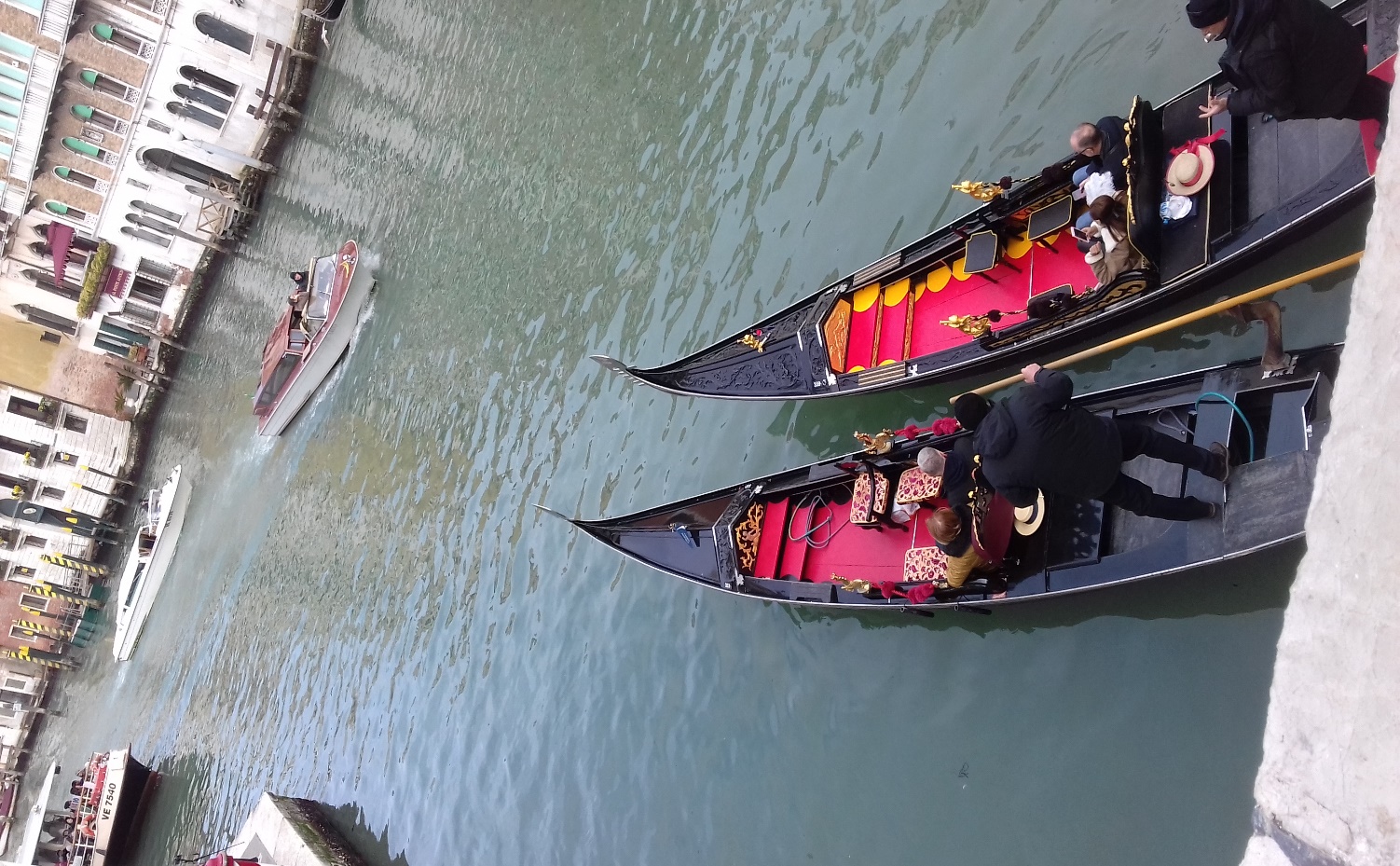 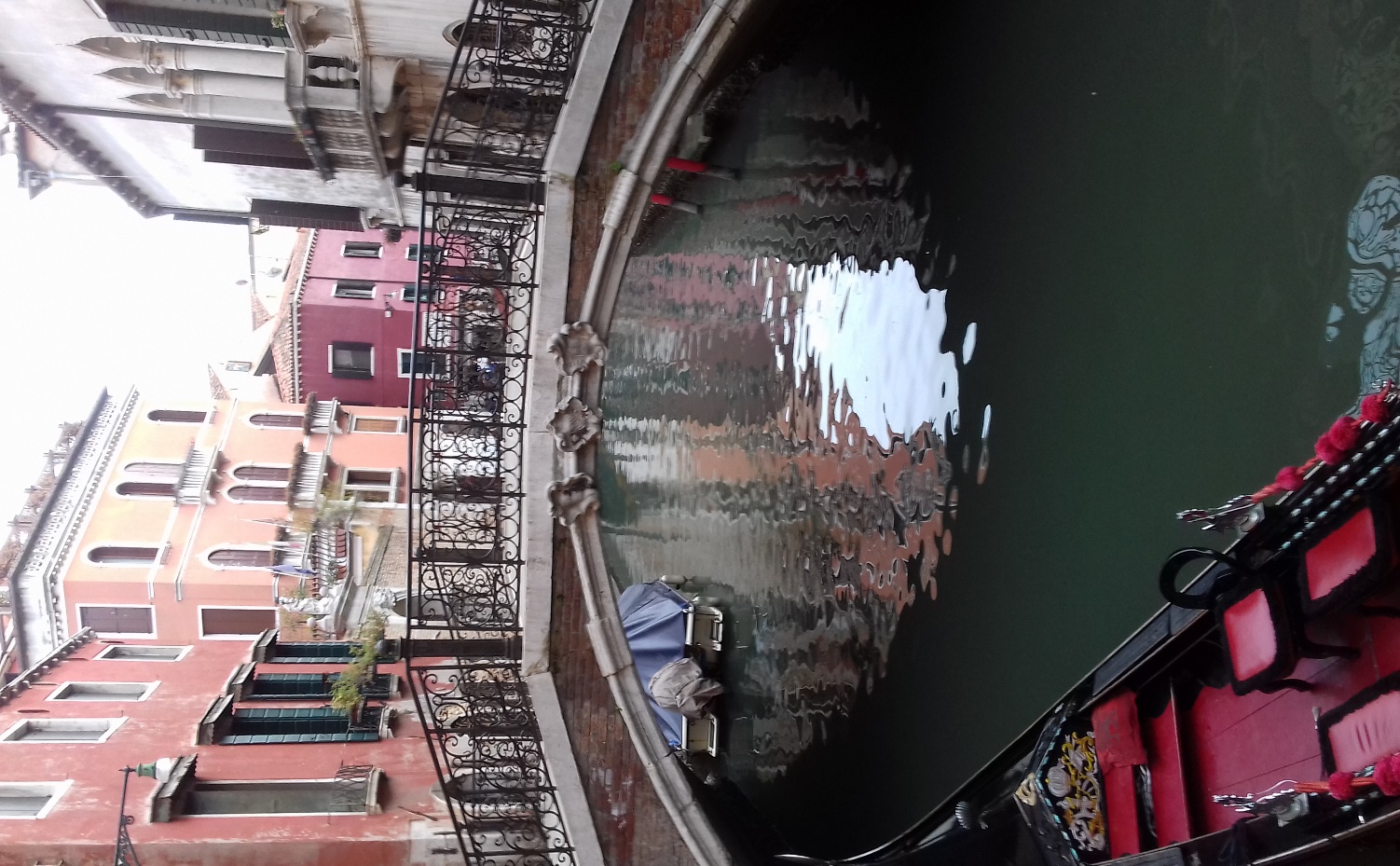 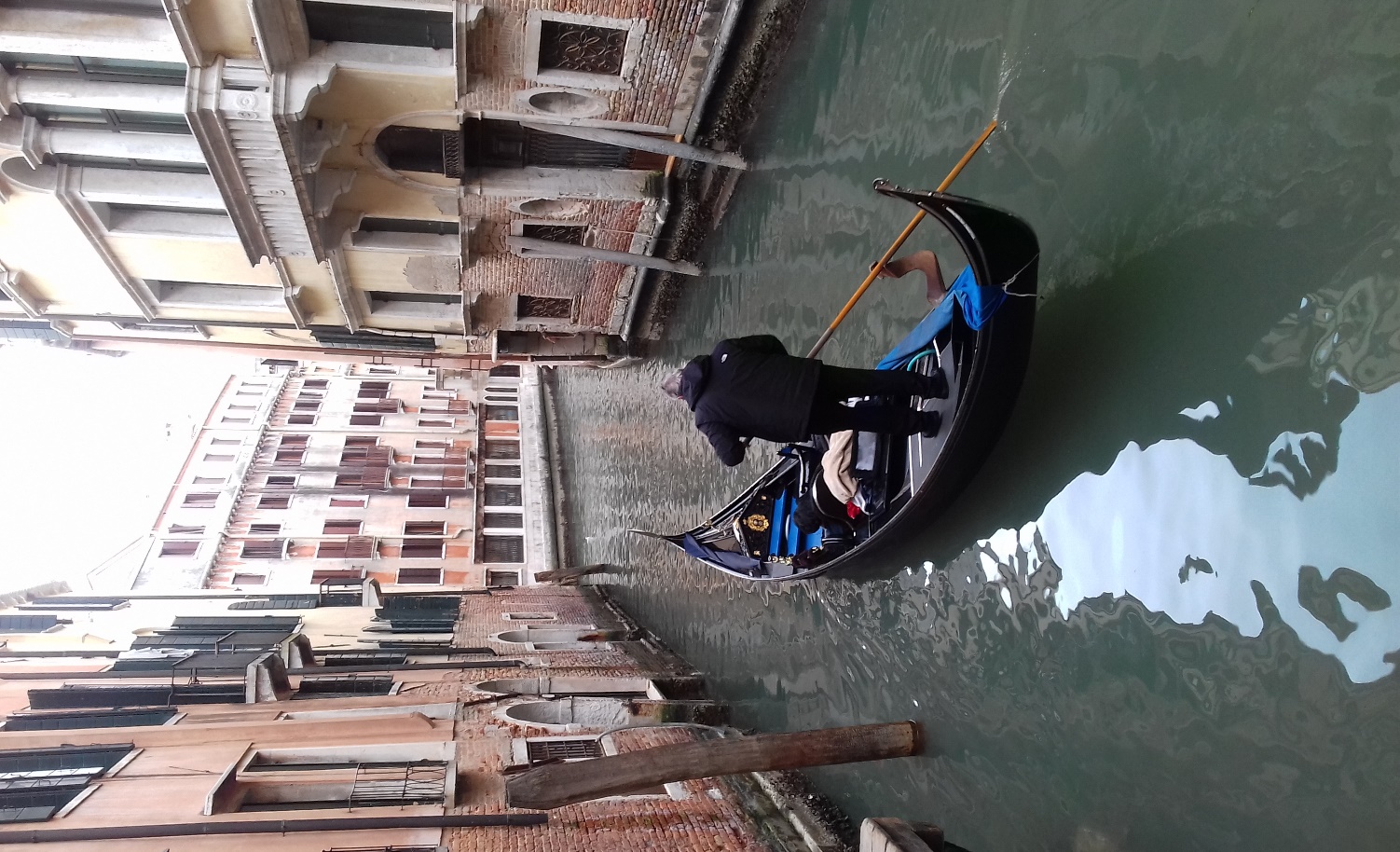 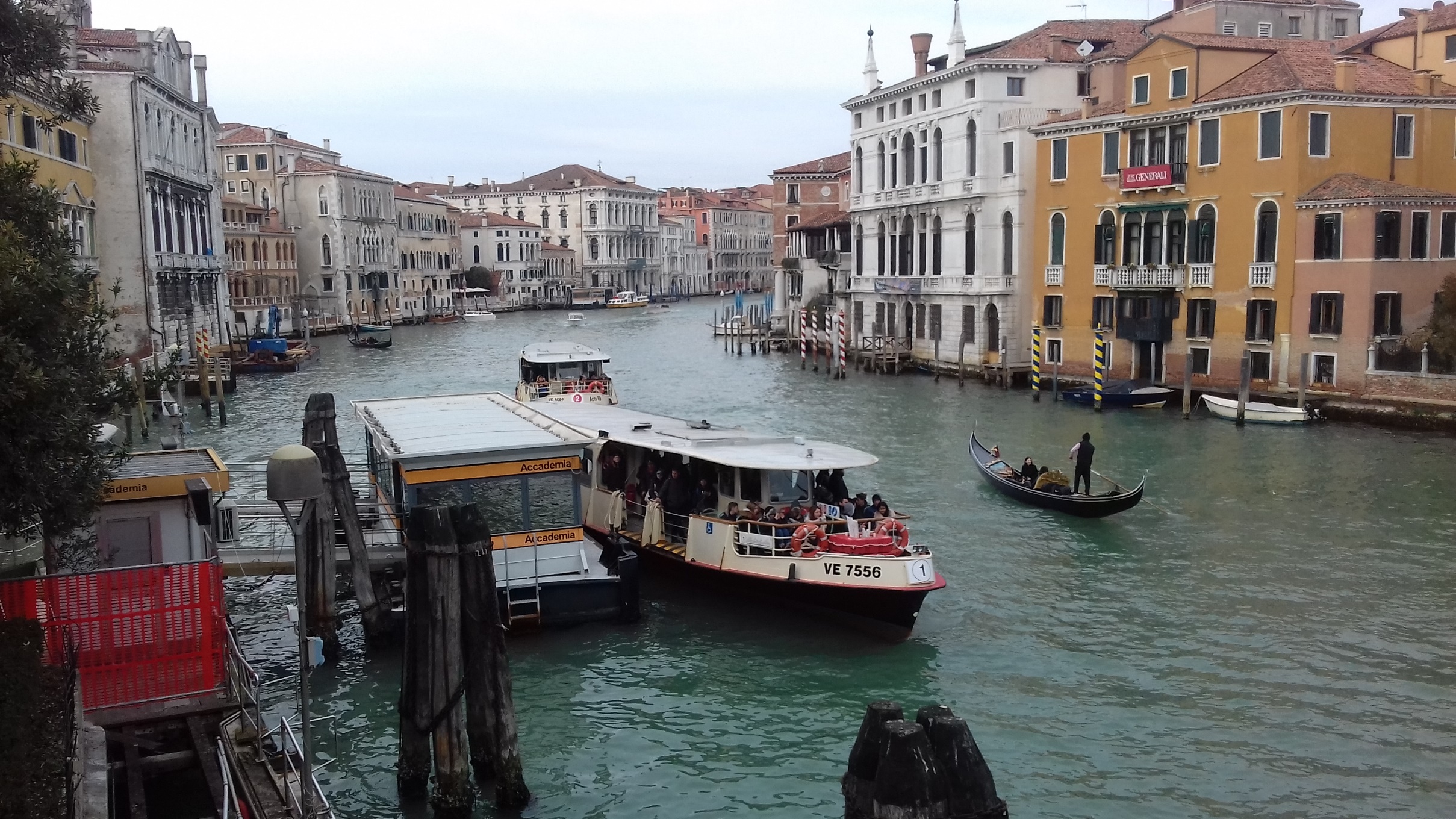 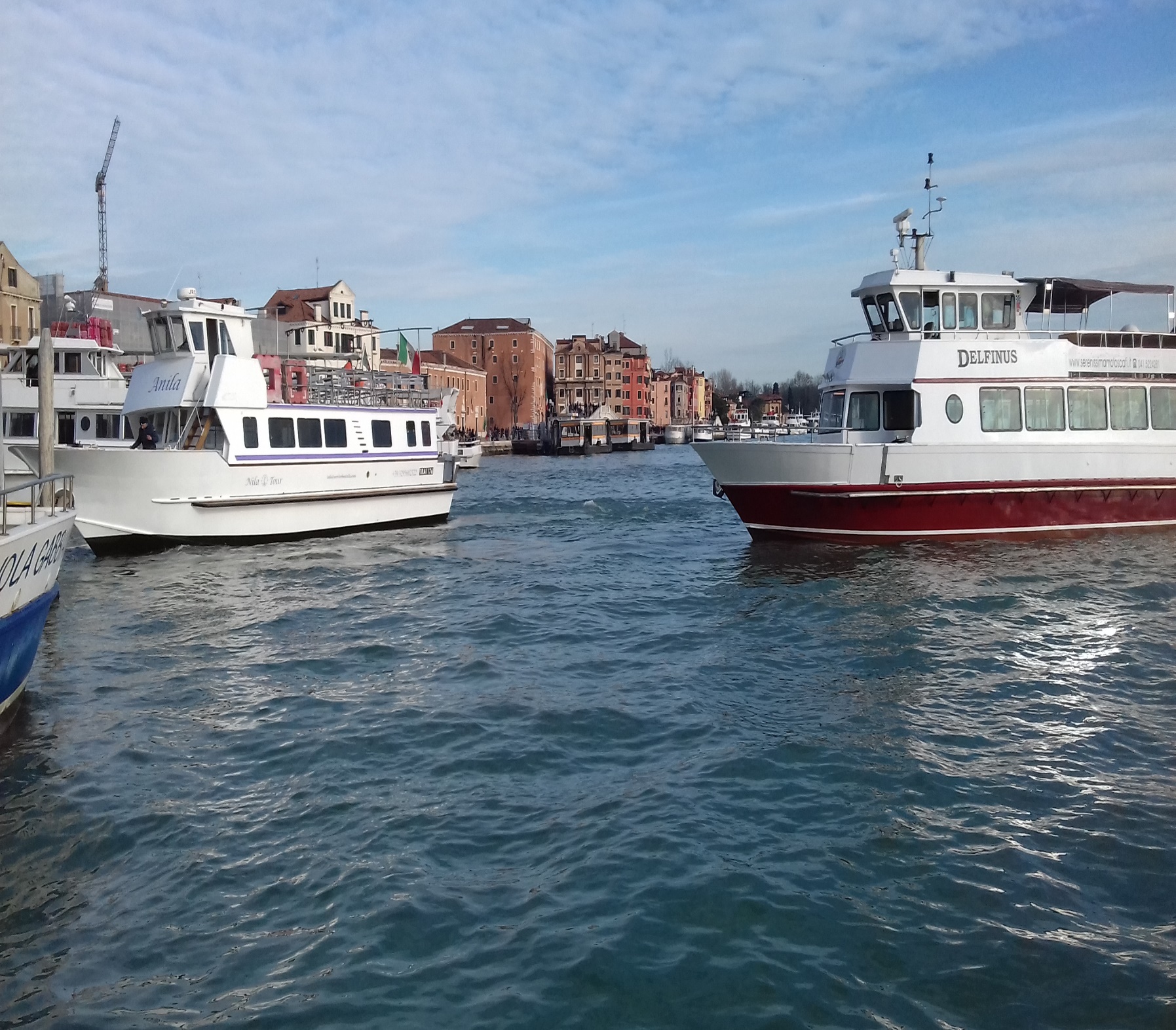 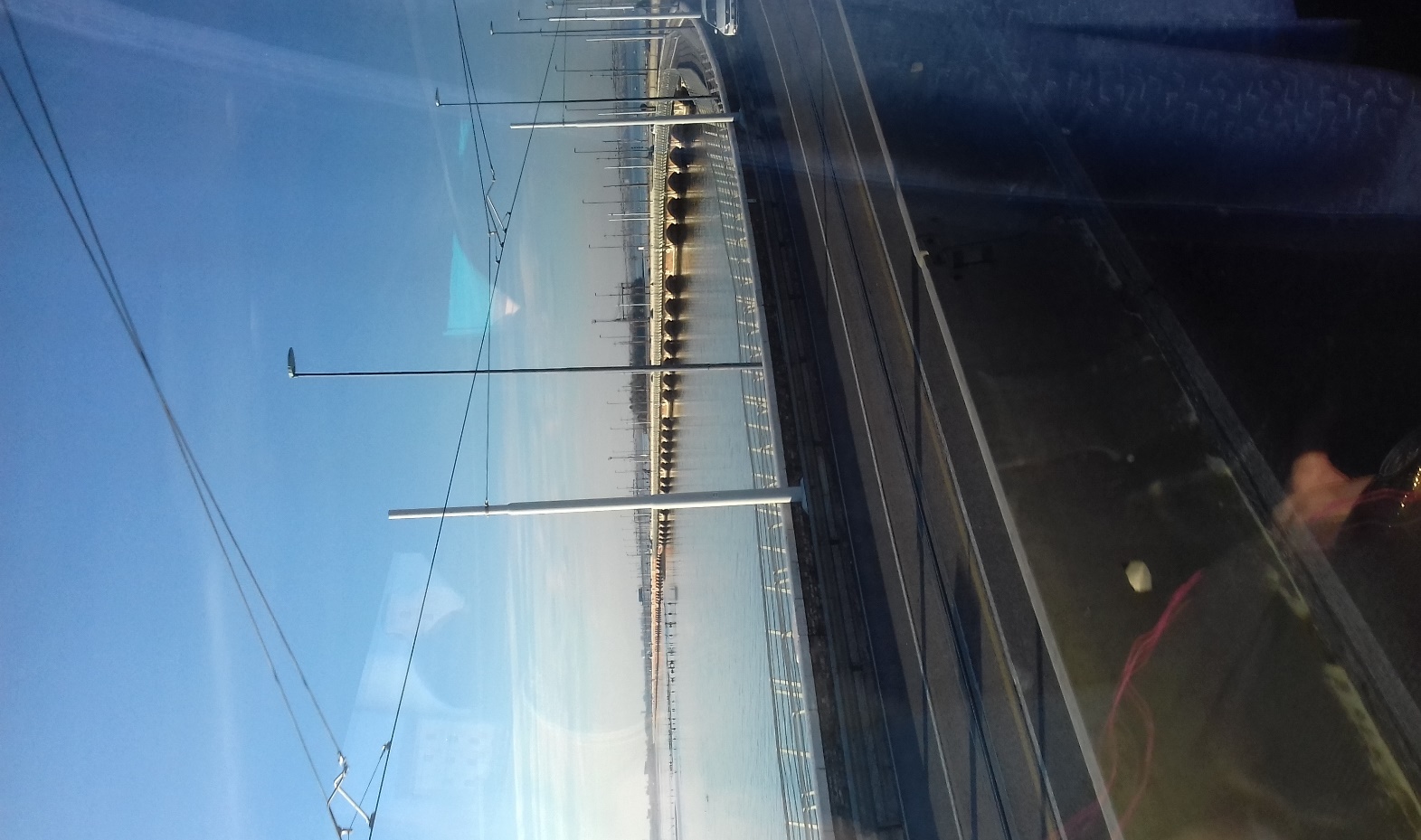 ... jak można nie napisać o morzu i białej plaże.
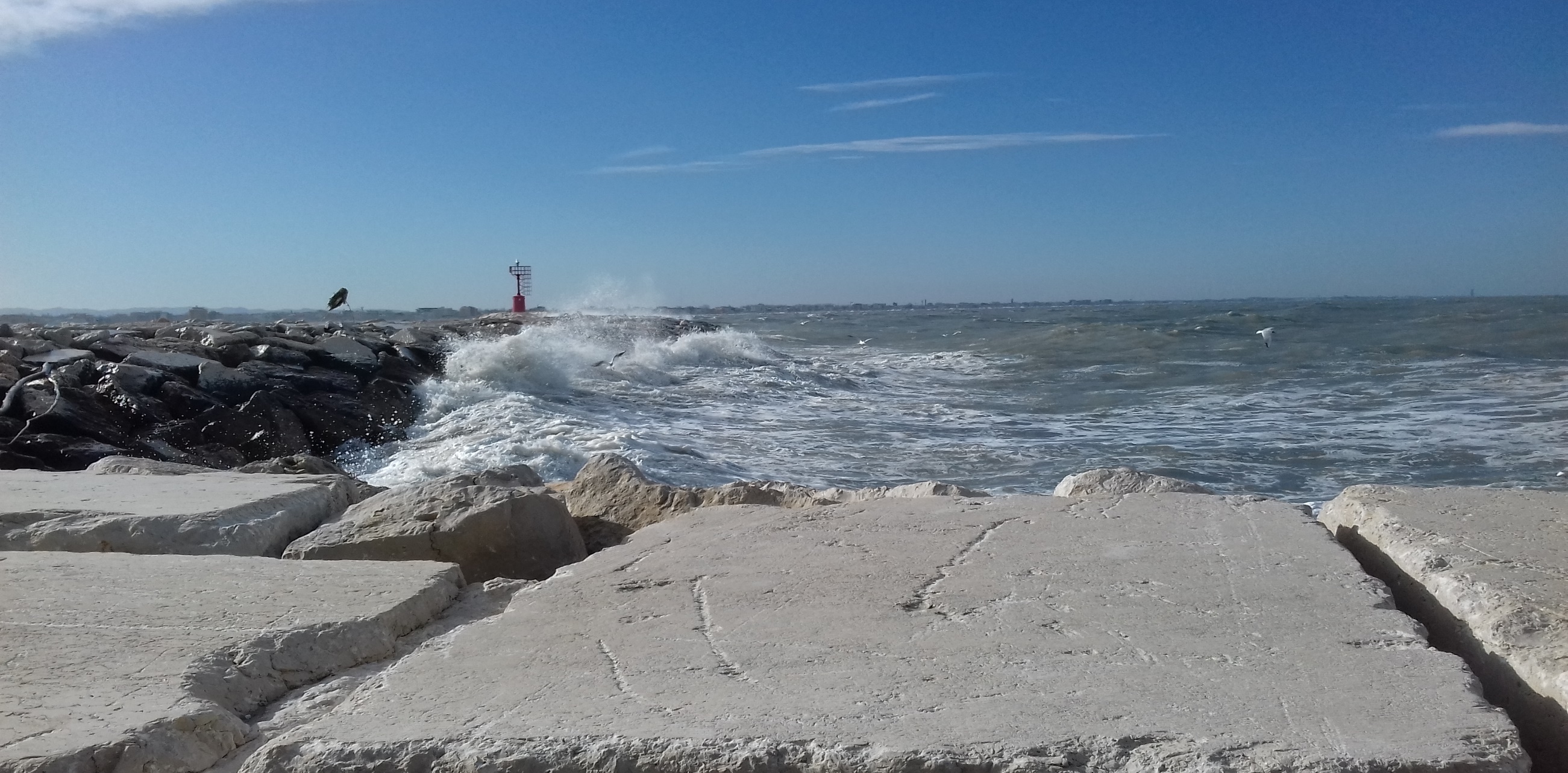 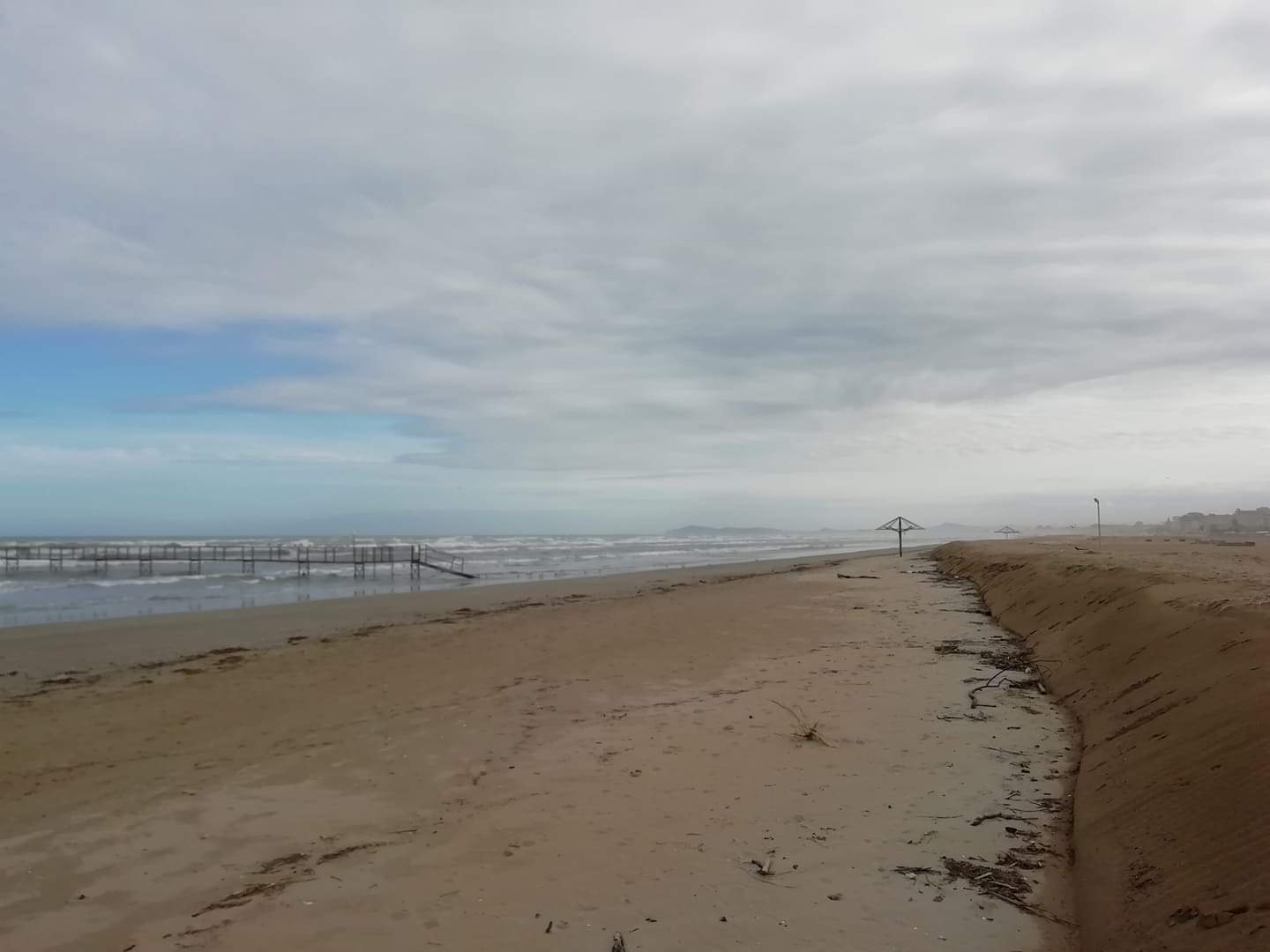 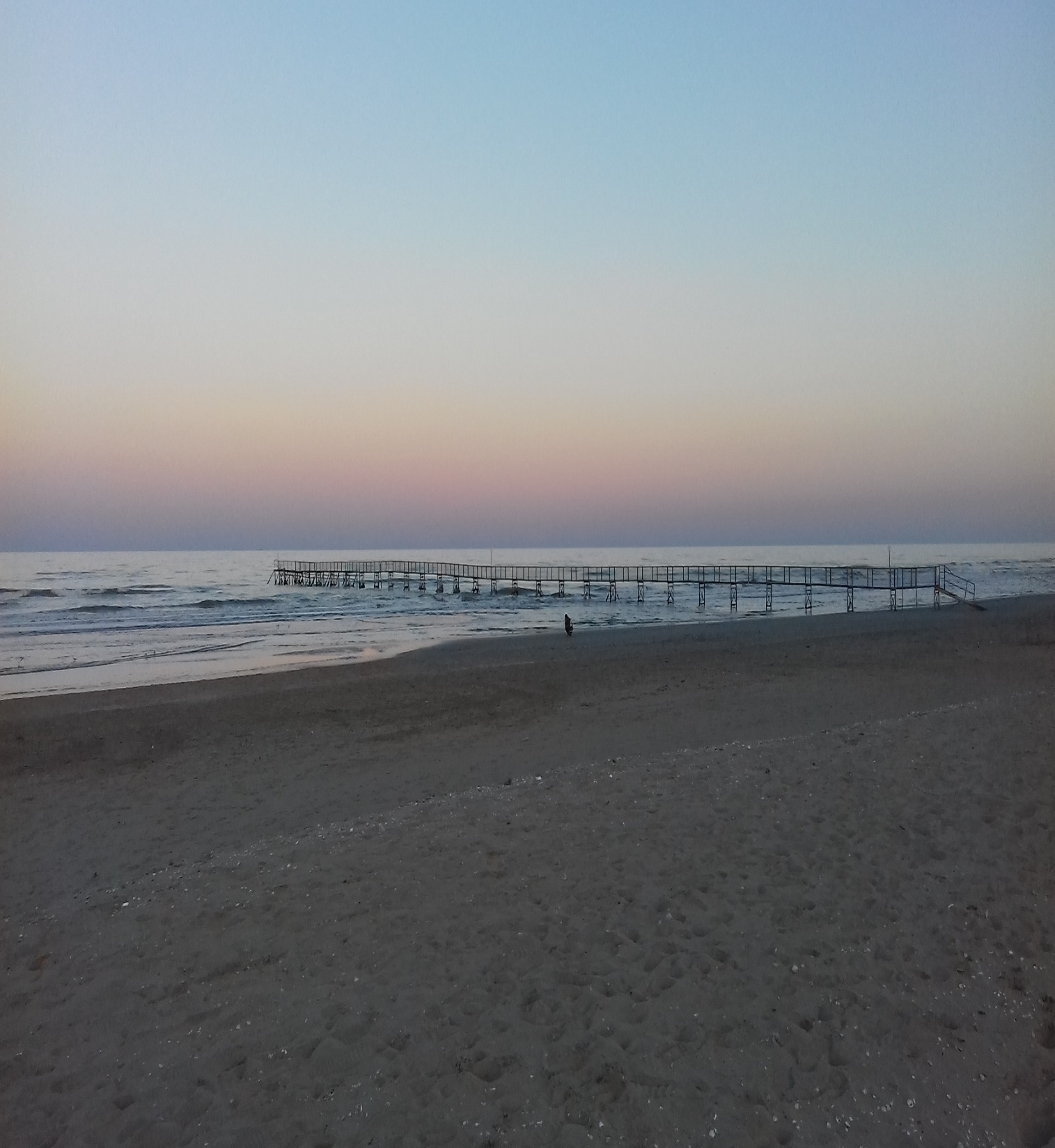 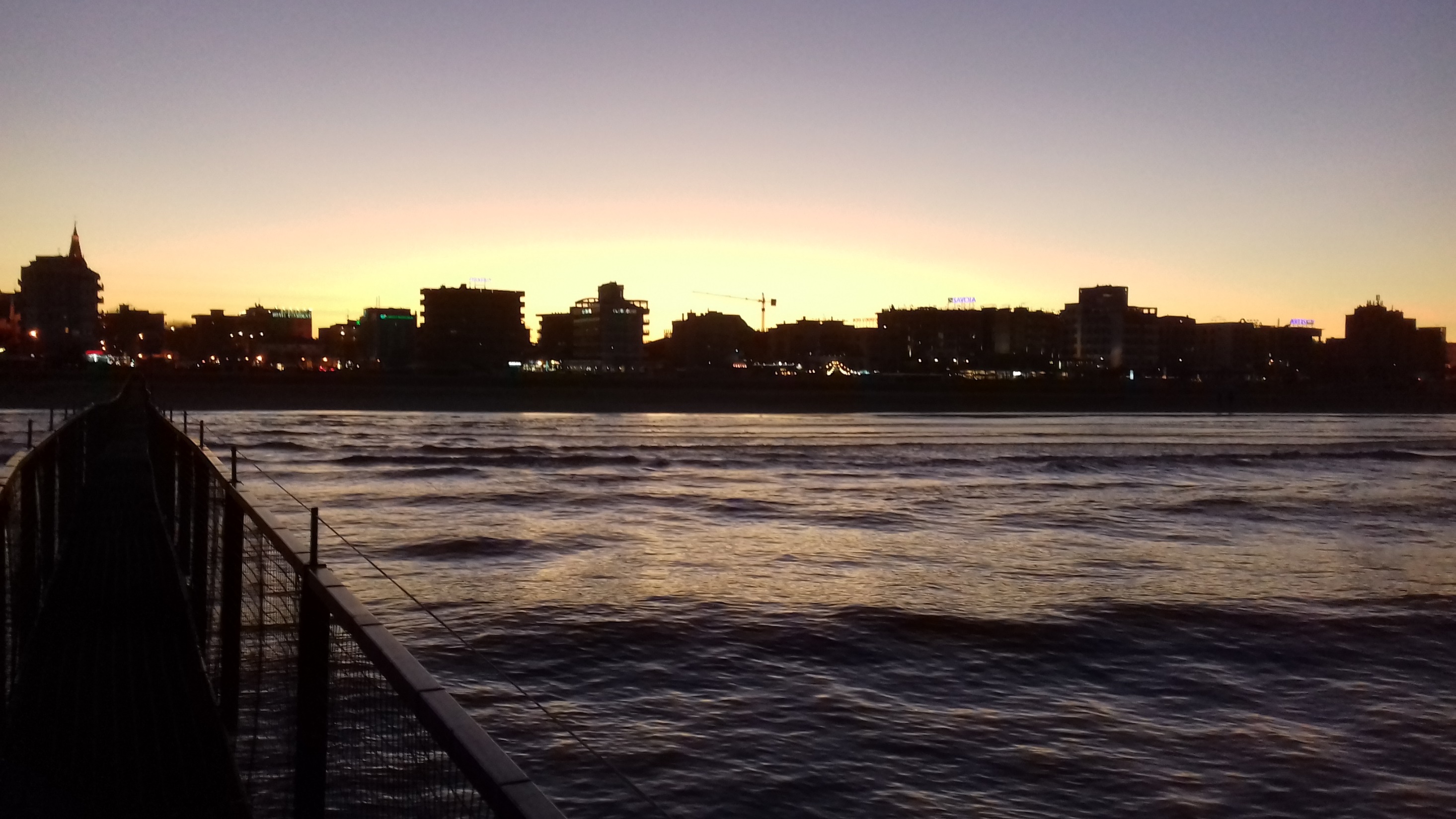 W końcu chciałem powiedzić że bardzo polecam zwiedzić przepiękne miasto Rimini we Włoszech, i zachęcam was przykonać się ze to miesce jest niesamowite,czarowne i warte do zobaczenia na własne oczy.
Dzieńkuje za uwagę.